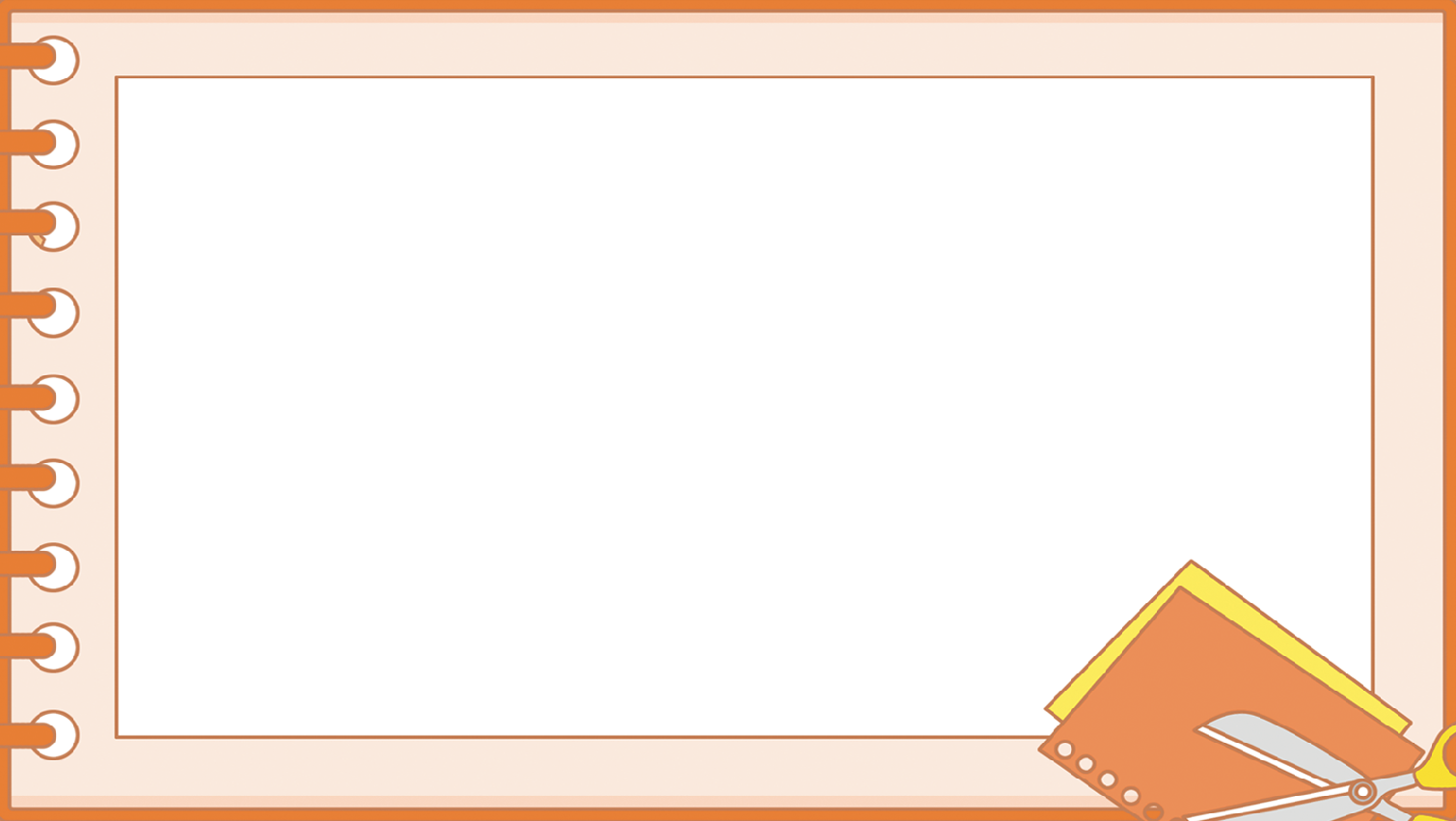 Toán
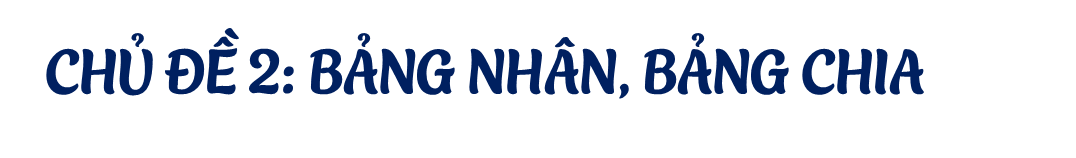 Bài 9.BẢNG NHÂN 6, BẢNG CHIA 6
Tiết 2: LUYỆN TẬP 
(tr.29)
Yêu cầu cần đạt
Thực hiện được phép nhân, phép chia trong bảng nhân, bảng chia 6.
1
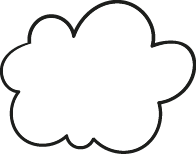 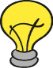 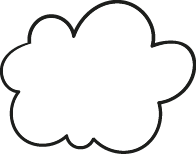 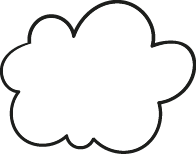 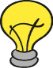 Vận dụng các phép tính trong bảng nhân 6, bảng chia 6 để tính nhẩm, đếm cách đều 6.
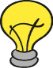 2
Giải được bài toán thực tế liên quan đến bảng nhân, bảng chia 6.
3
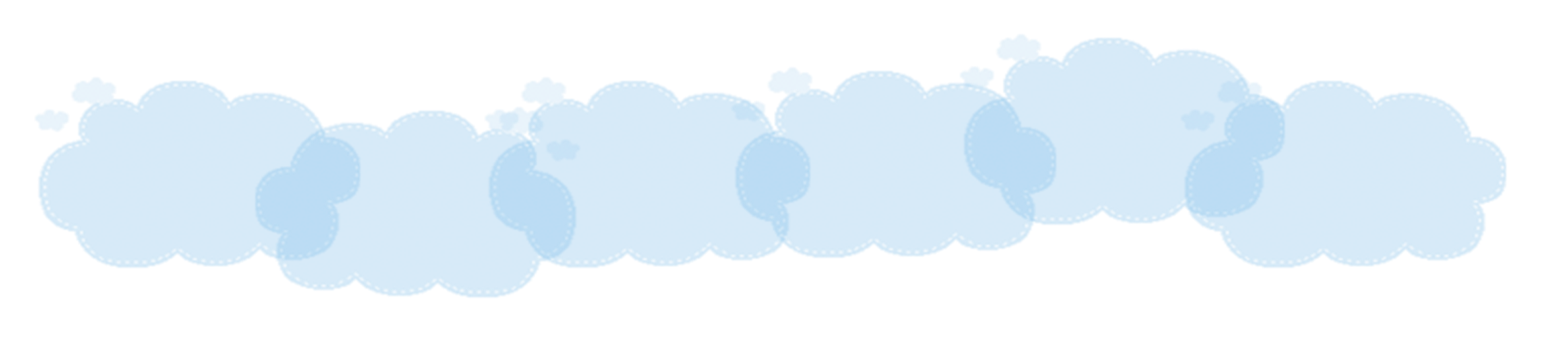 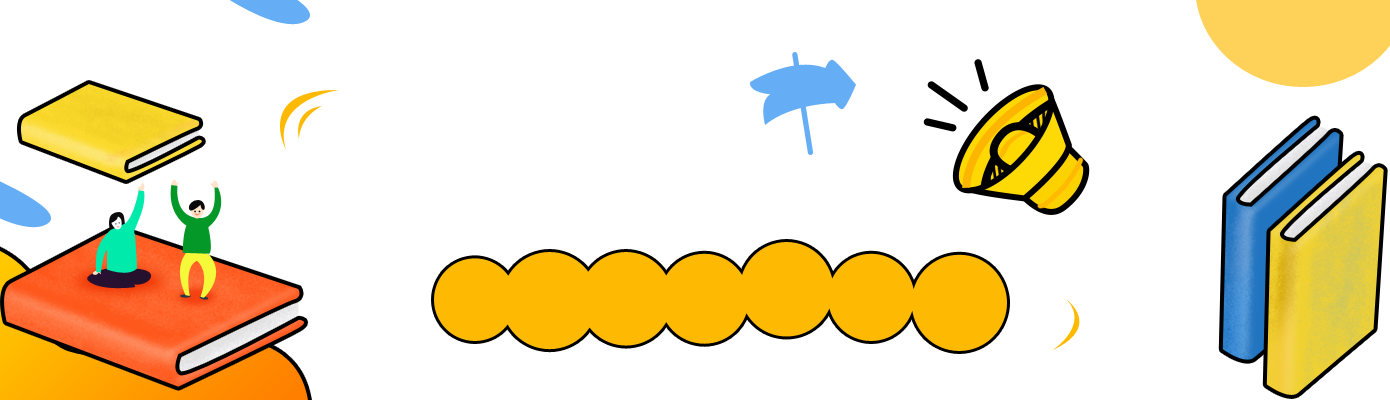 Nêu các số còn thiếu.
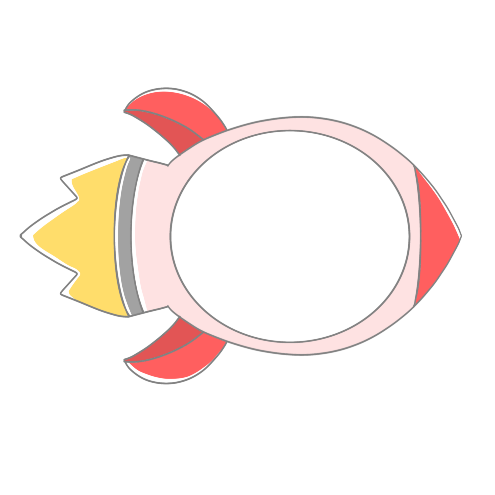 1
+ 6
a)
6
?
36
18
12
48
?
60
?
30
?
24
54
42
+ 6
b)
60
54
48
?
?
?
?
30
18
6
24
12
42
36
- 6
- 6
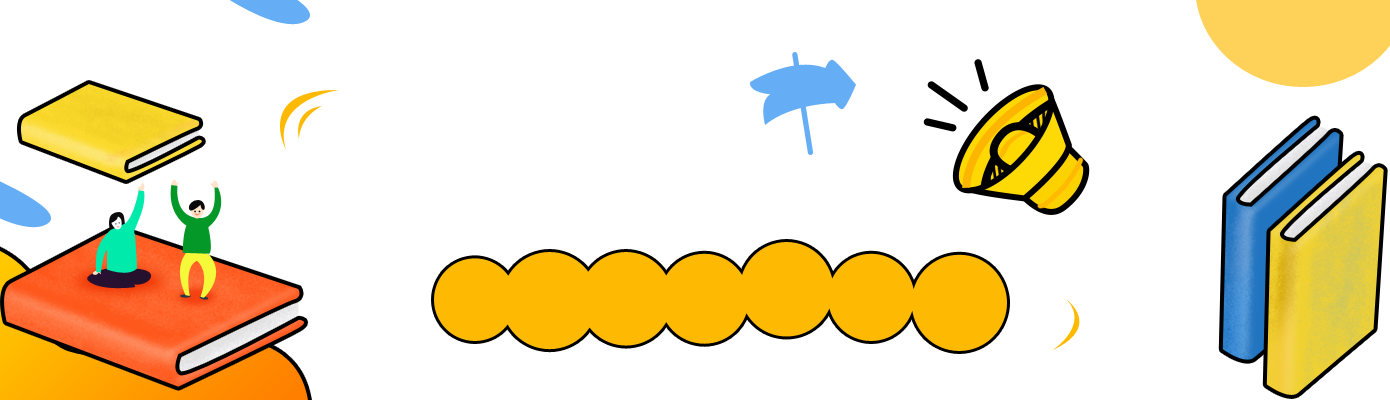 Số?
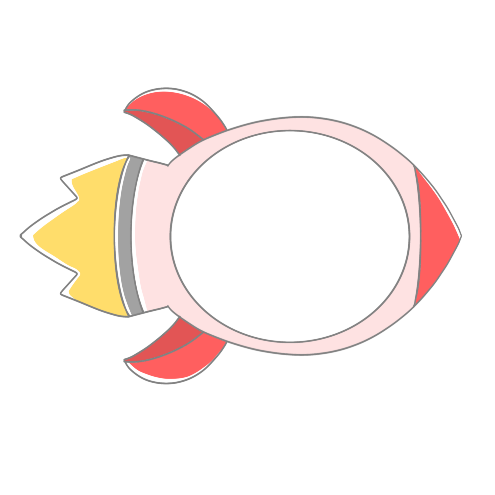 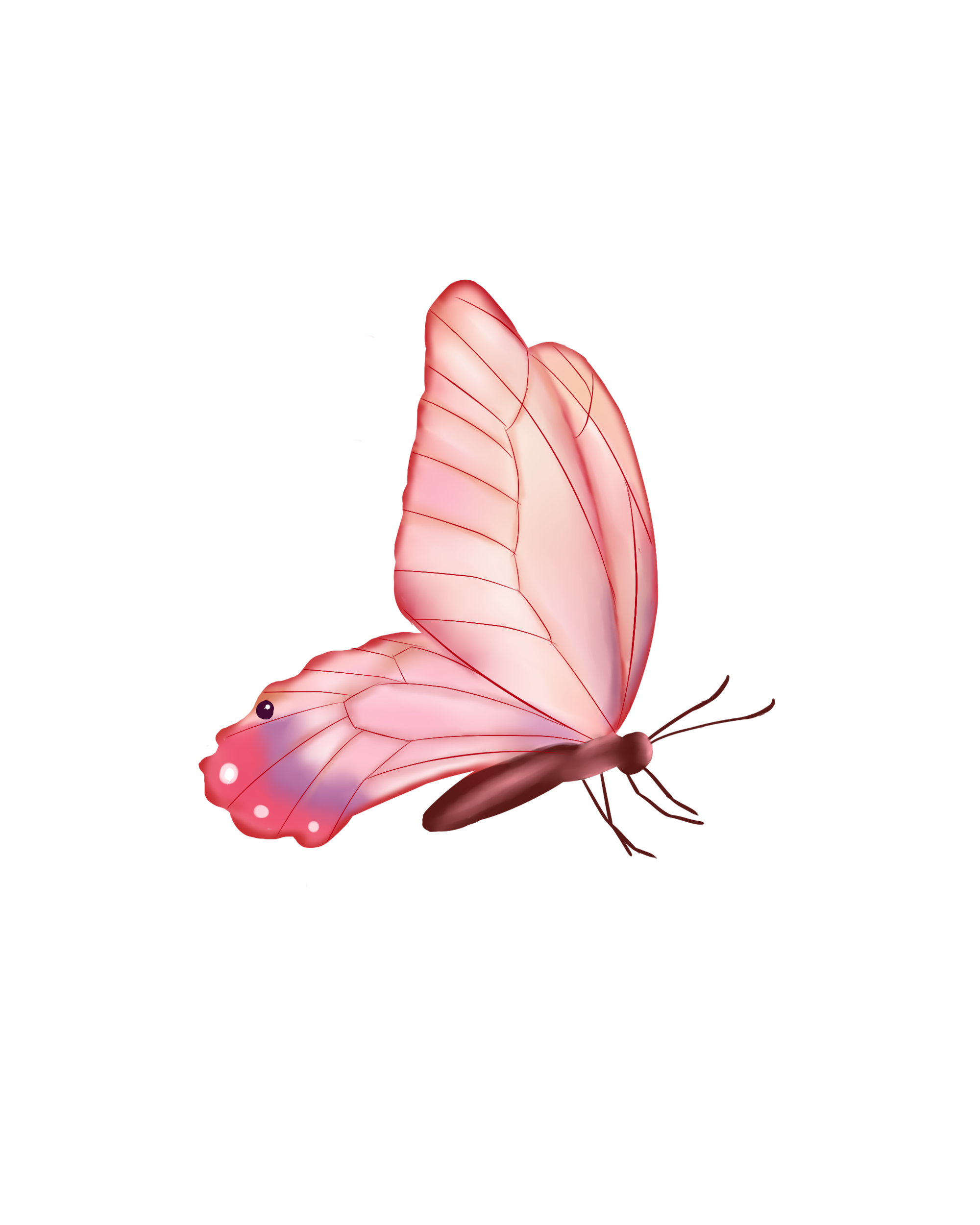 2
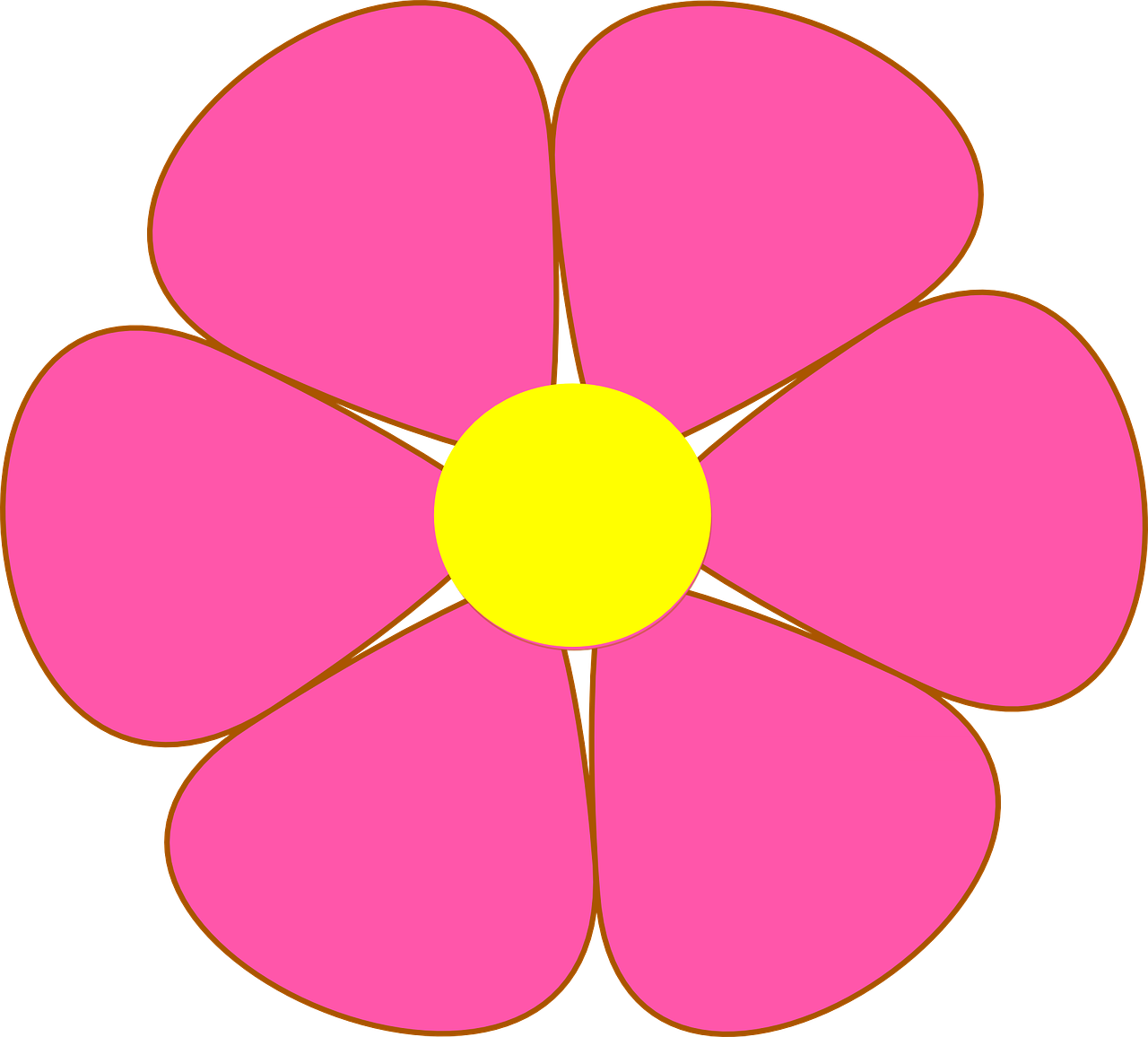 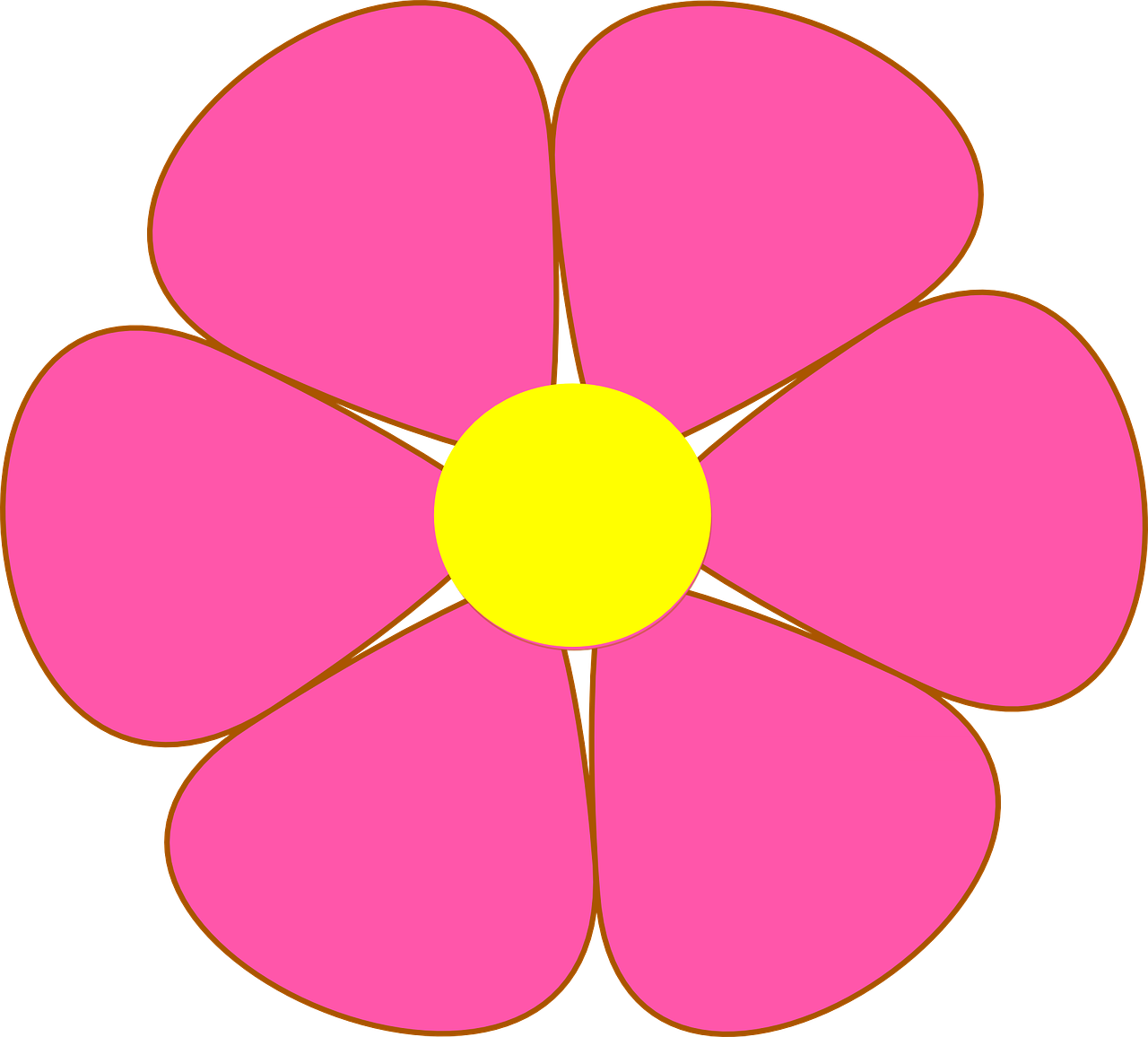 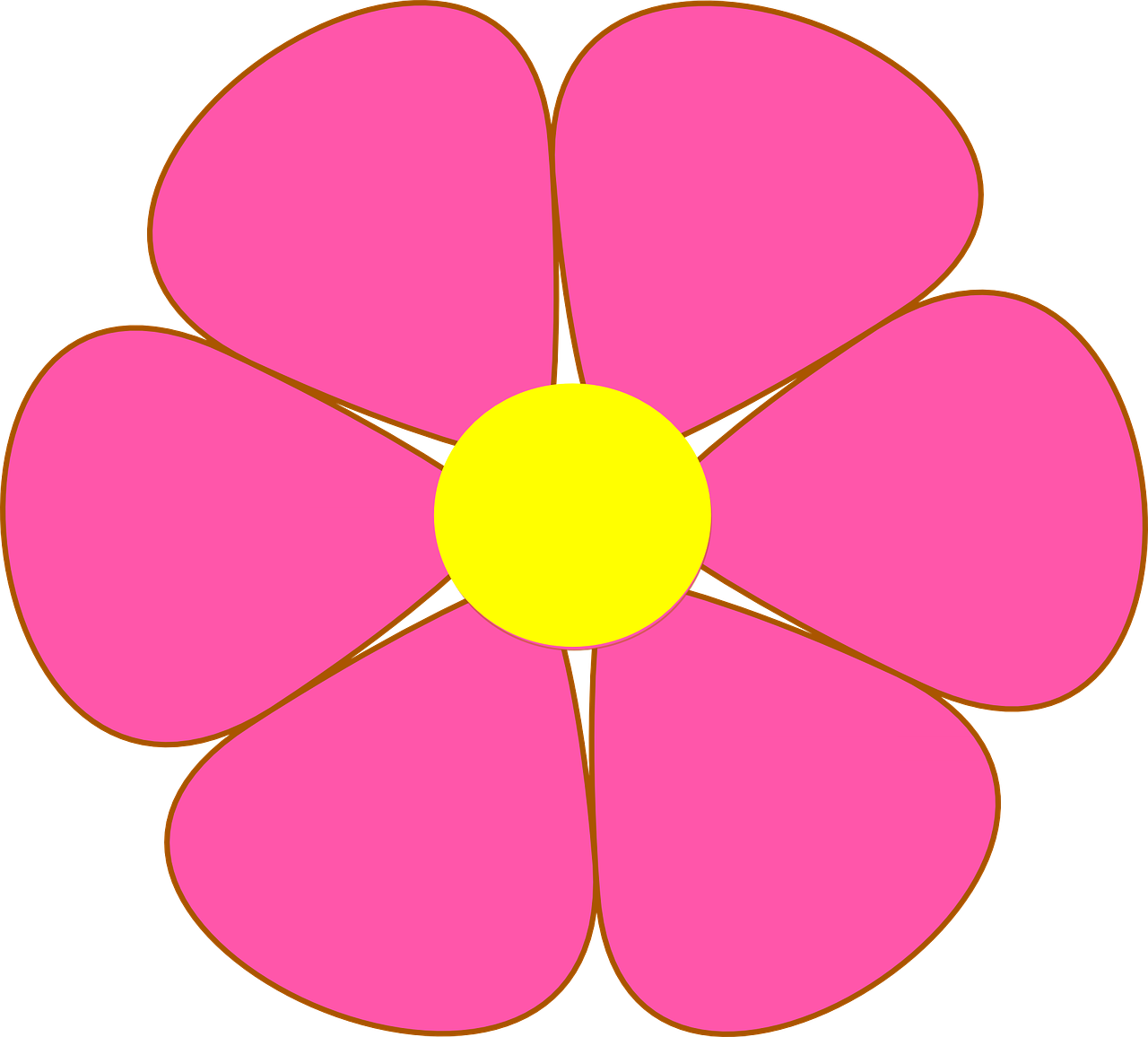 x 4
6
: 3
: 2
24
4
8
?
?
?
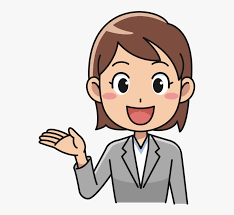 Ta thực hiện các phép tính theo thứ tự từ trái sang phải
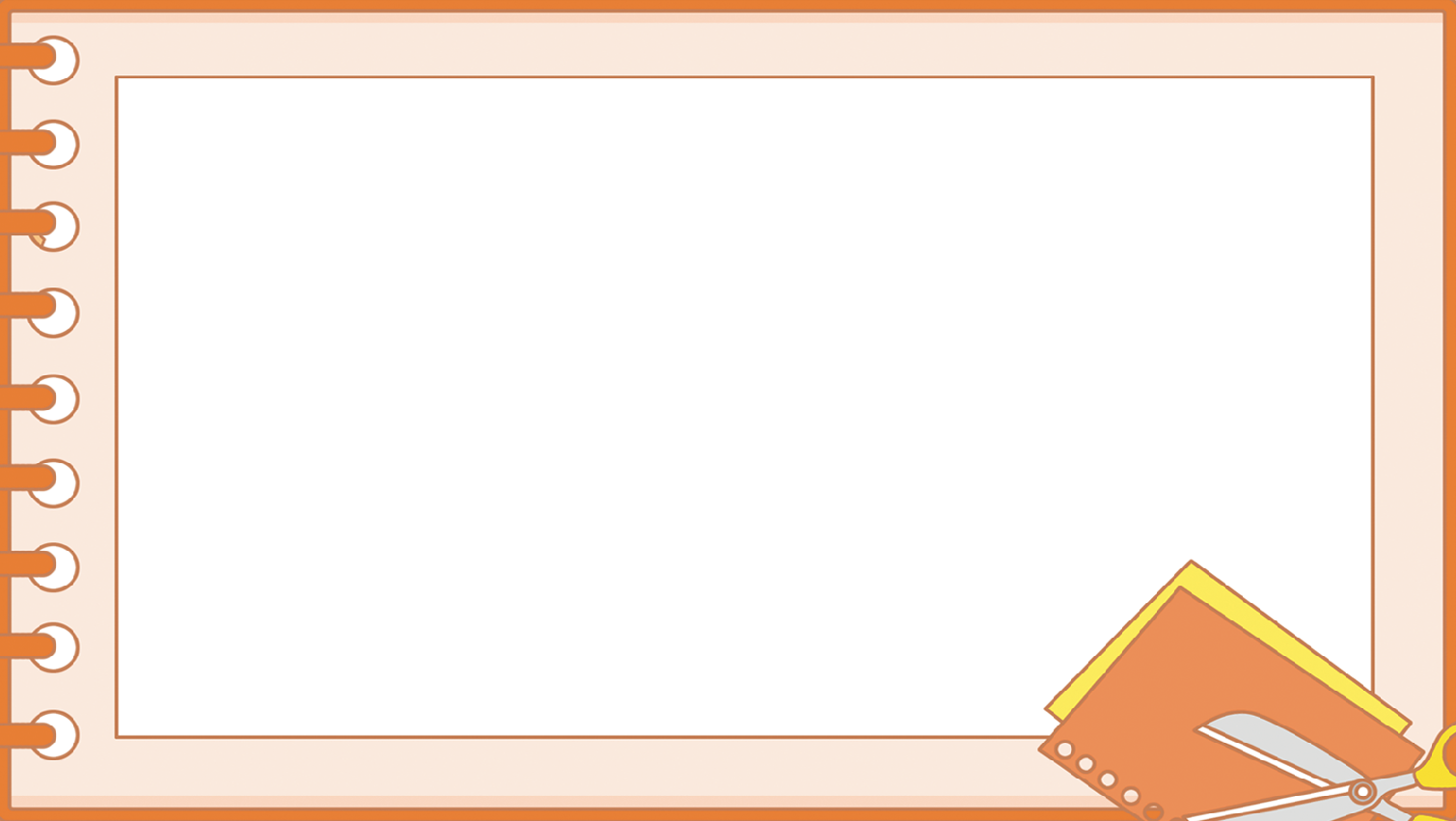 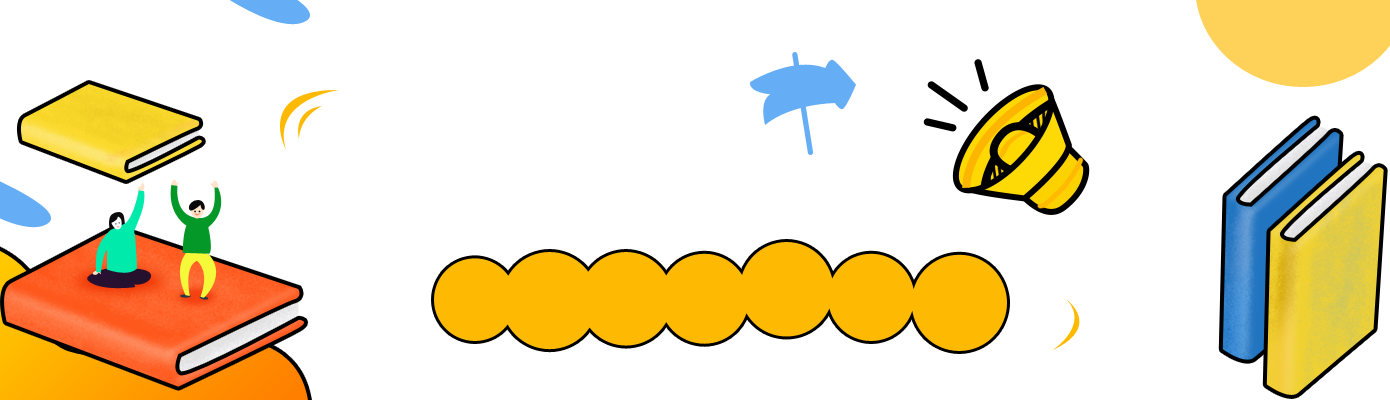 Số?
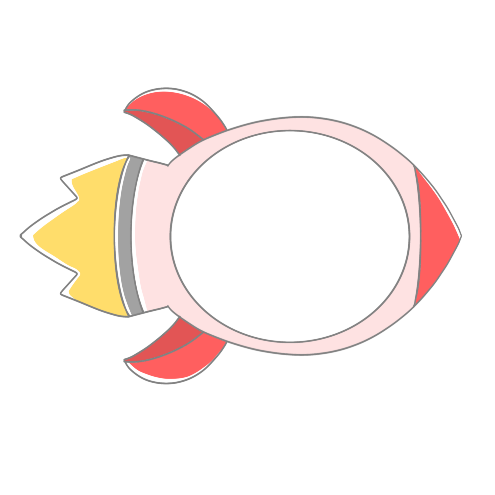 3
a)
24
18
30
42
36
Tích = Thừa số x Thừa số
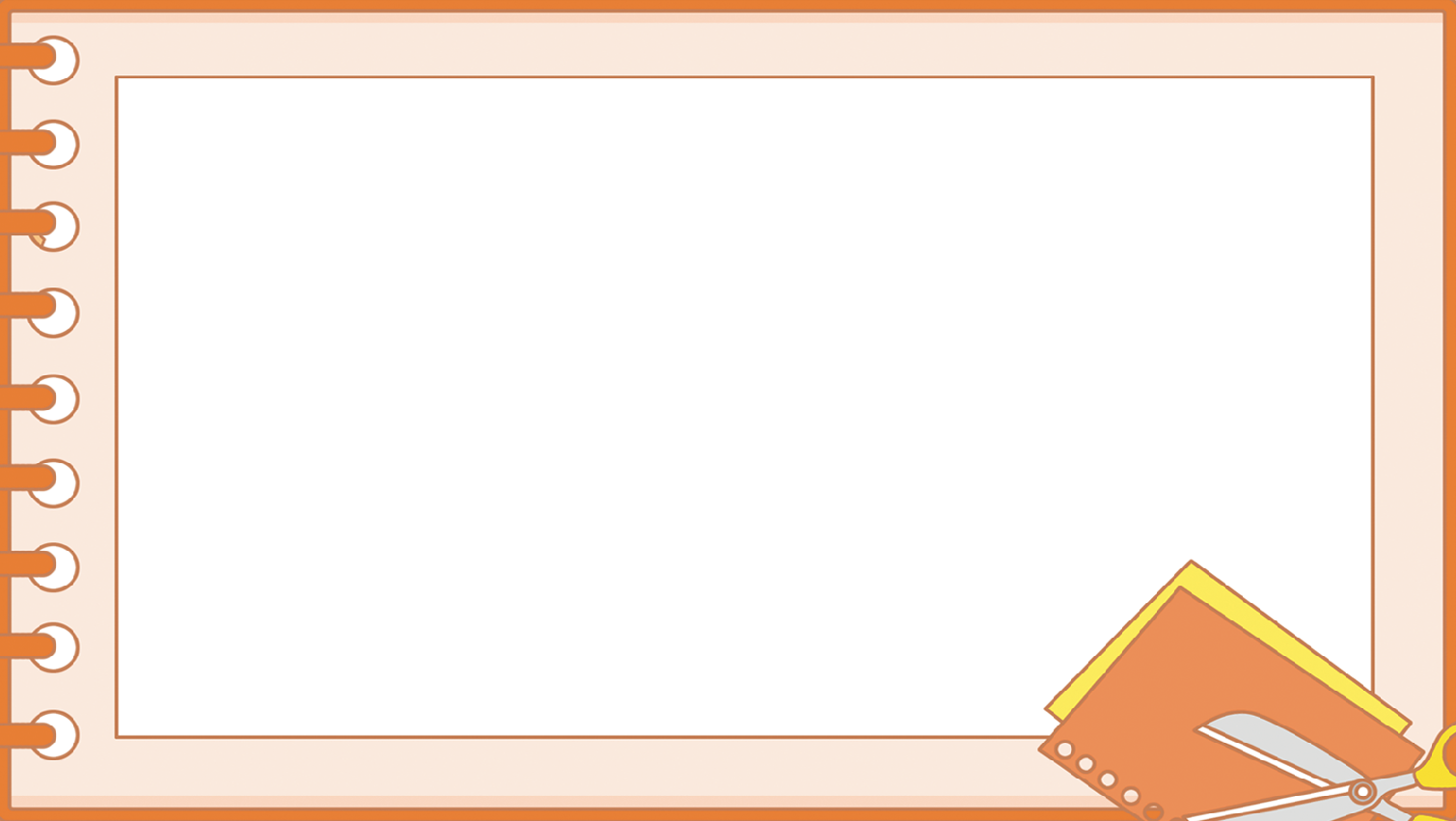 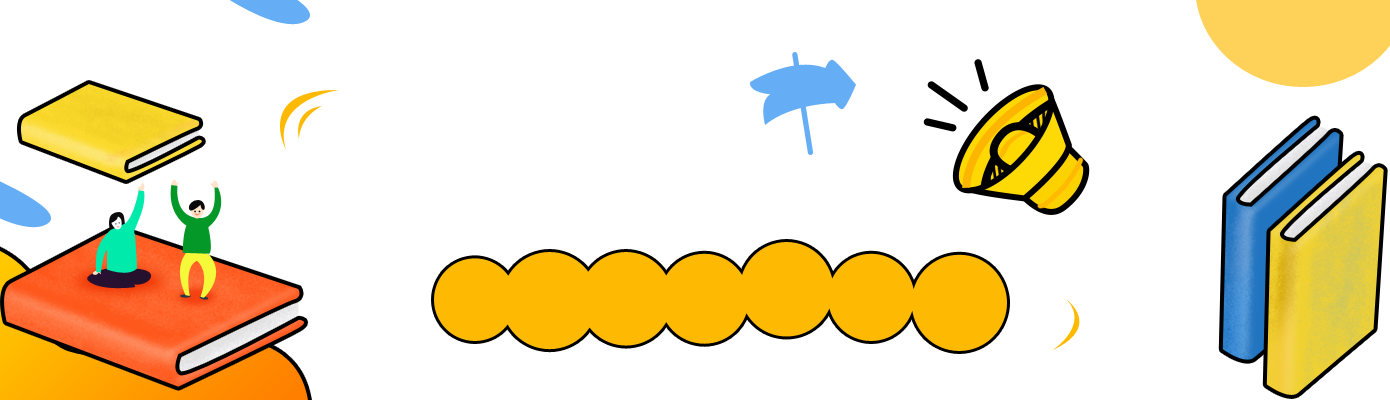 Số?
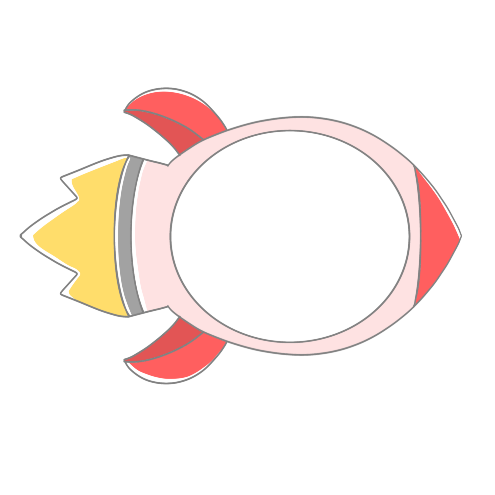 3
b)
5
10
9
8
7
Thương = Số bị chia : Số chia
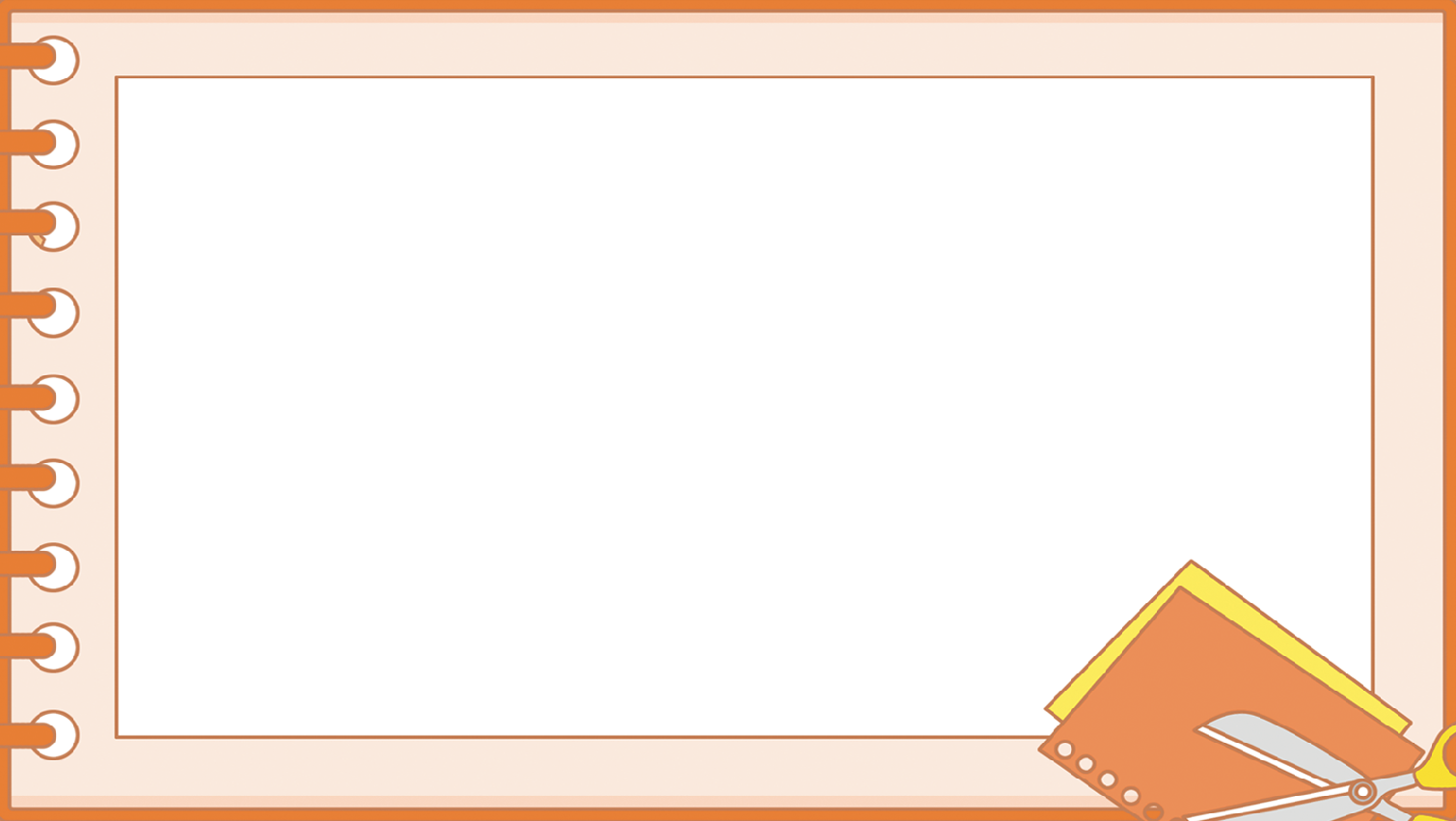 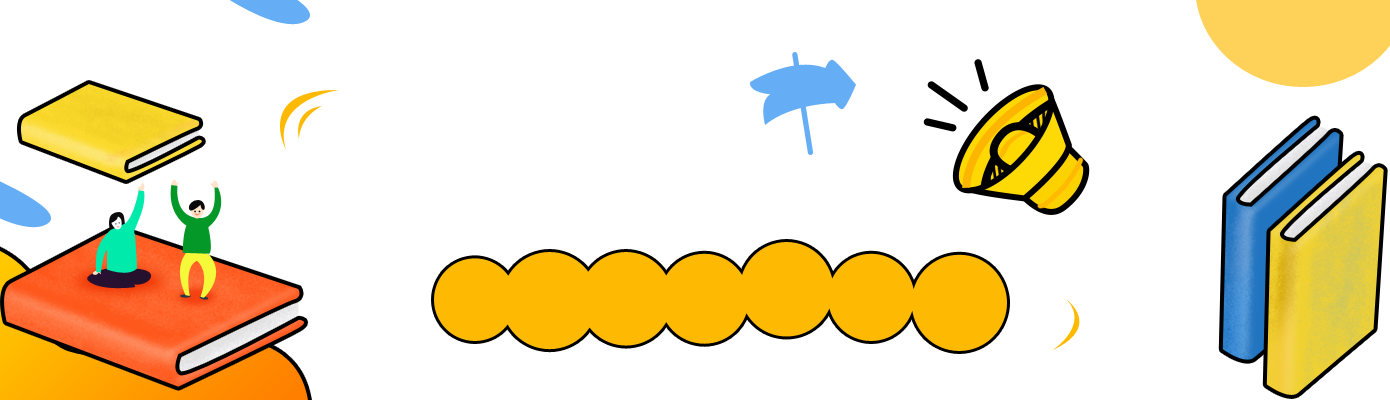 Số?
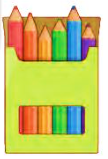 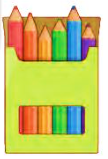 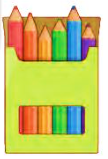 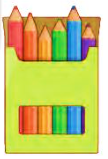 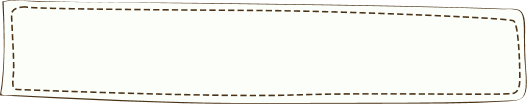 Bài 4:
a) Mỗi hộp có        chiếc bút chì màu.
b) Số bút chì màu ở 4 hộp là:       x        =
?
?
?
?
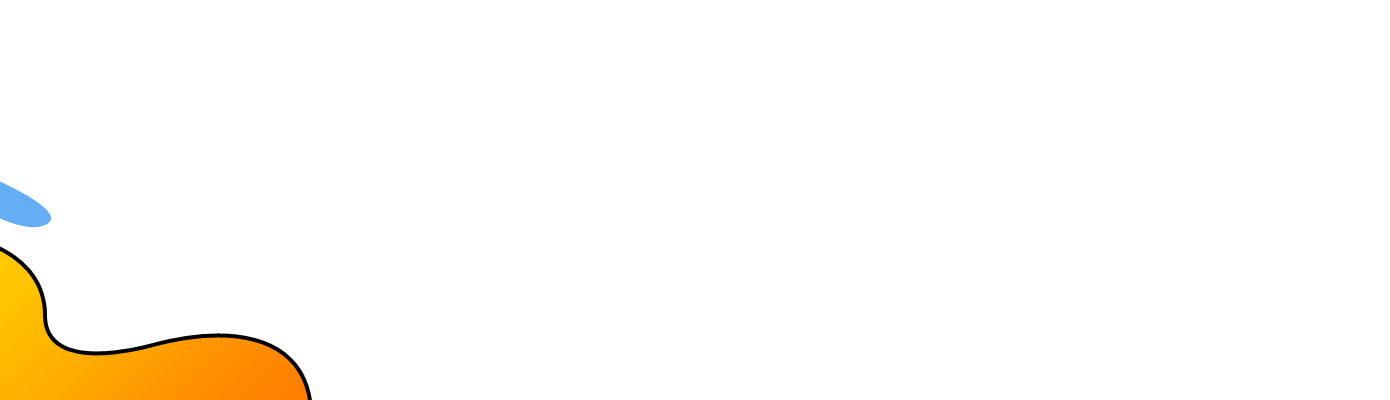 6
(chiếc)
4
24
6
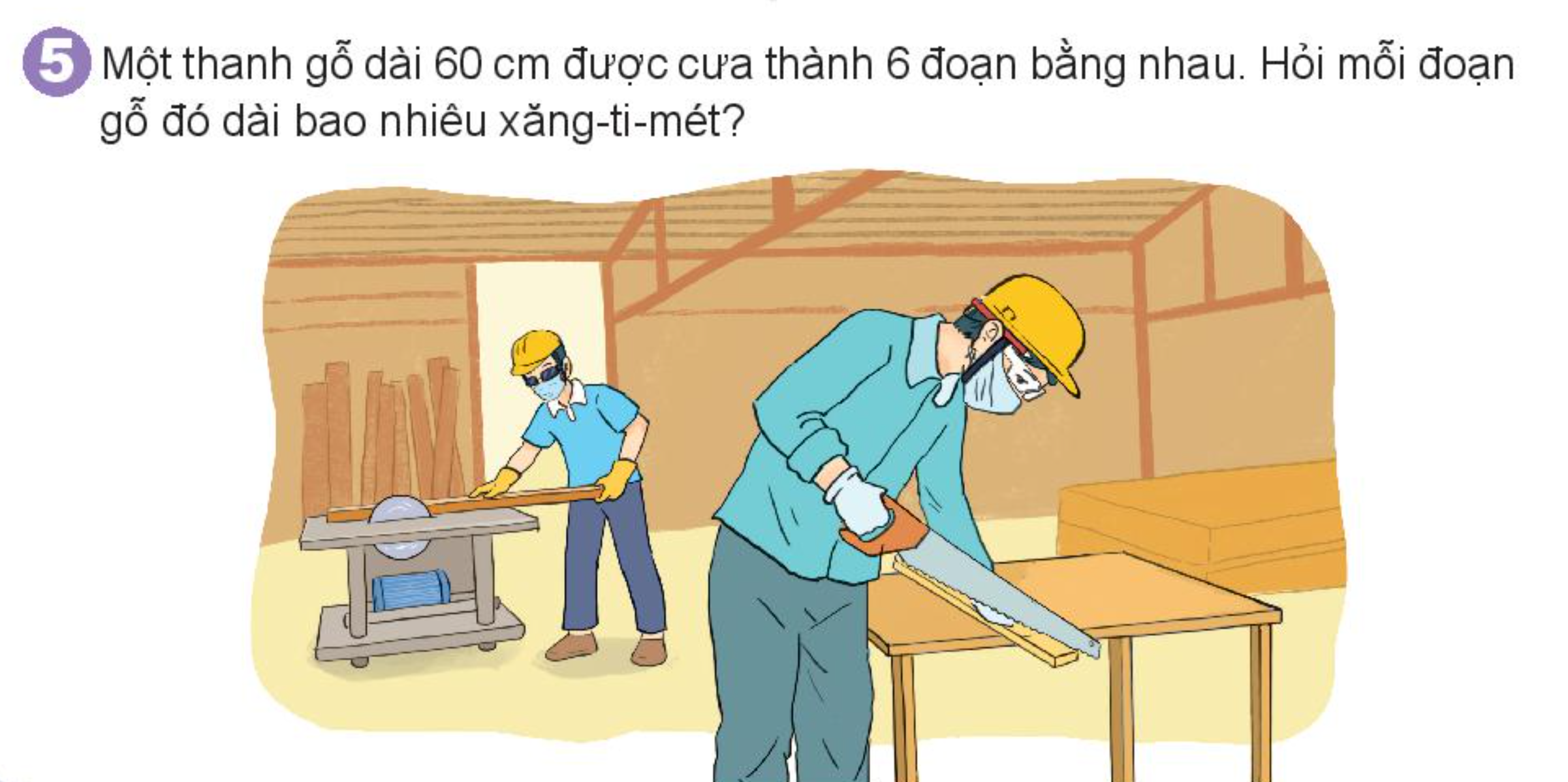 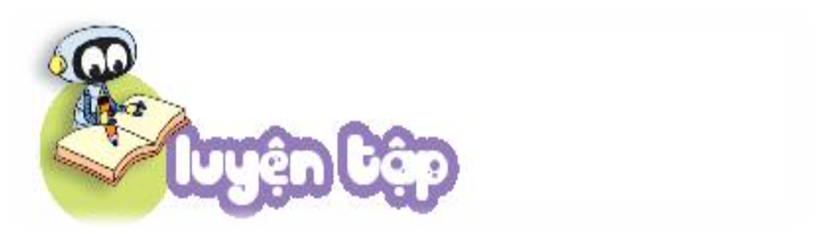 Một  thanh gỗ dài 60 cm được cưa thành 6 đoạn bằng nhau. Hỏi mỗi đoạn gỗ đó dài bao nhiêu xăng – ti - mét?
60cm
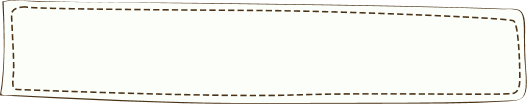 Bài 5:
?cm
Bài giải
Mỗi đoạn gỗ dài là: 
60 : 6 = 10 (cm)
                    Đáp số: 10 cm
Nếu cưa thành 10 đoạn bằng nhau thì mỗi đoạn gỗ dài bao nhiêu cm?
60 : 10 = 6 ( cm )
3 – HOẠT ĐỘNG TIẾP NỐI
Học thuộc bảng nhân 6, bảng chia 6 
Chuẩn bị bài sau : Bảng nhân 7, bảng chia 7.
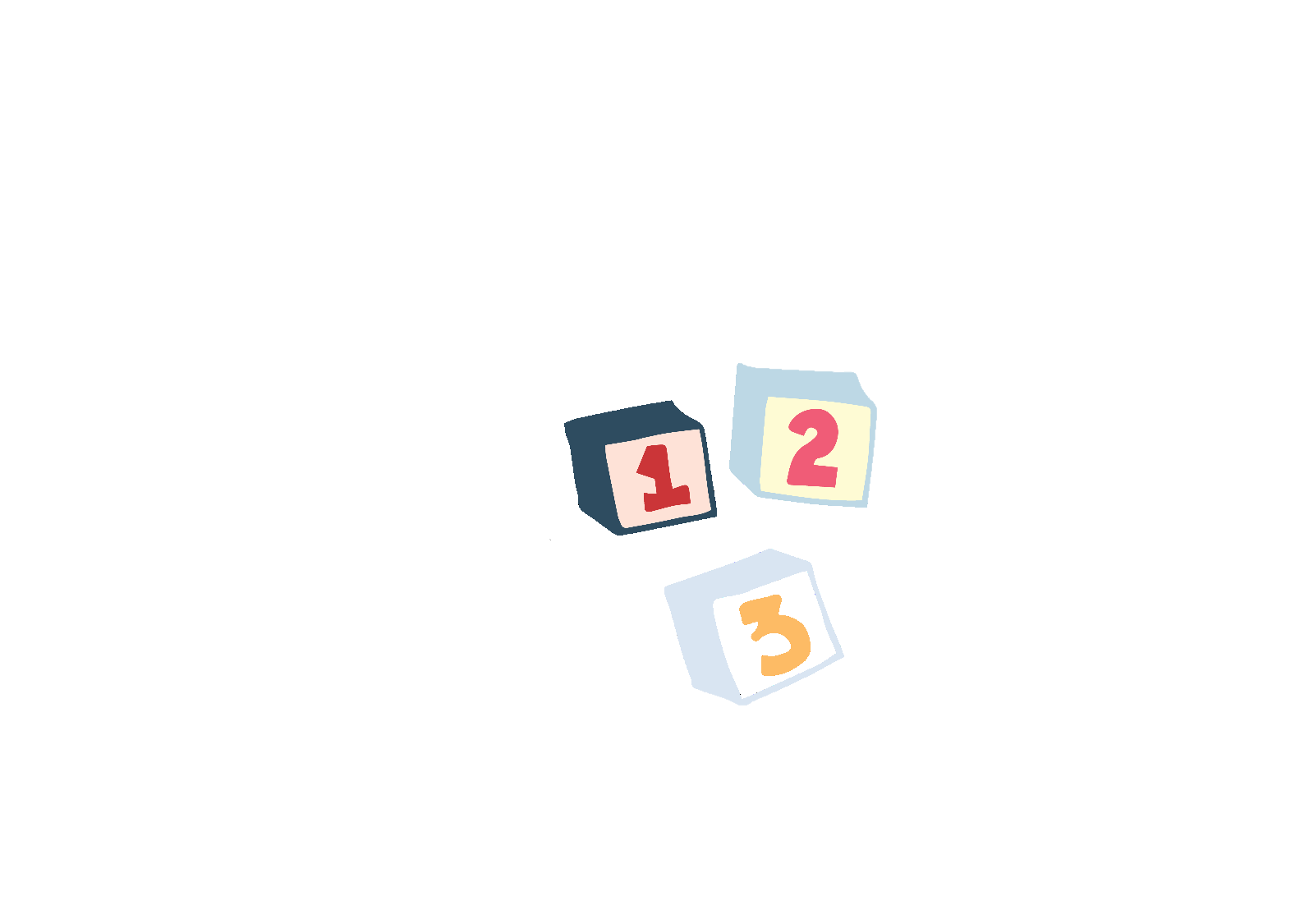 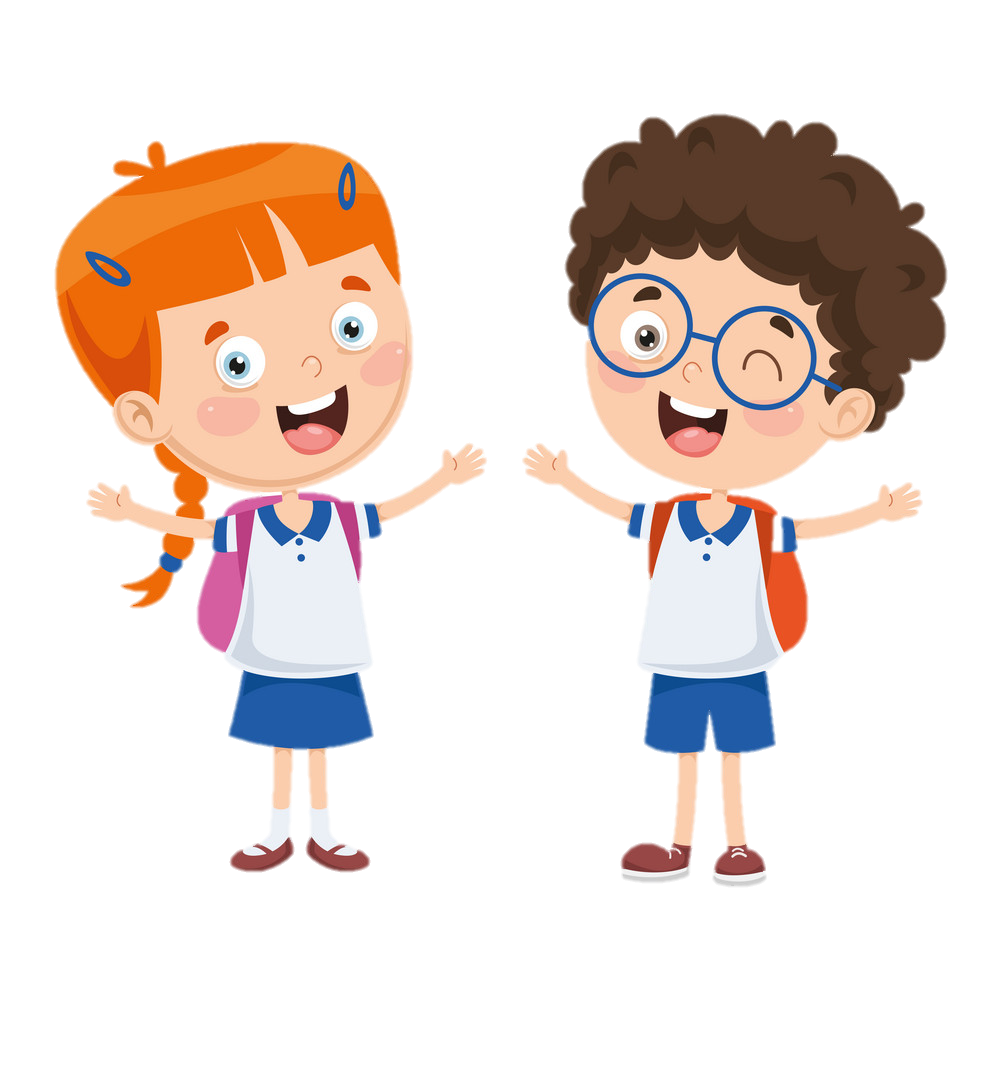 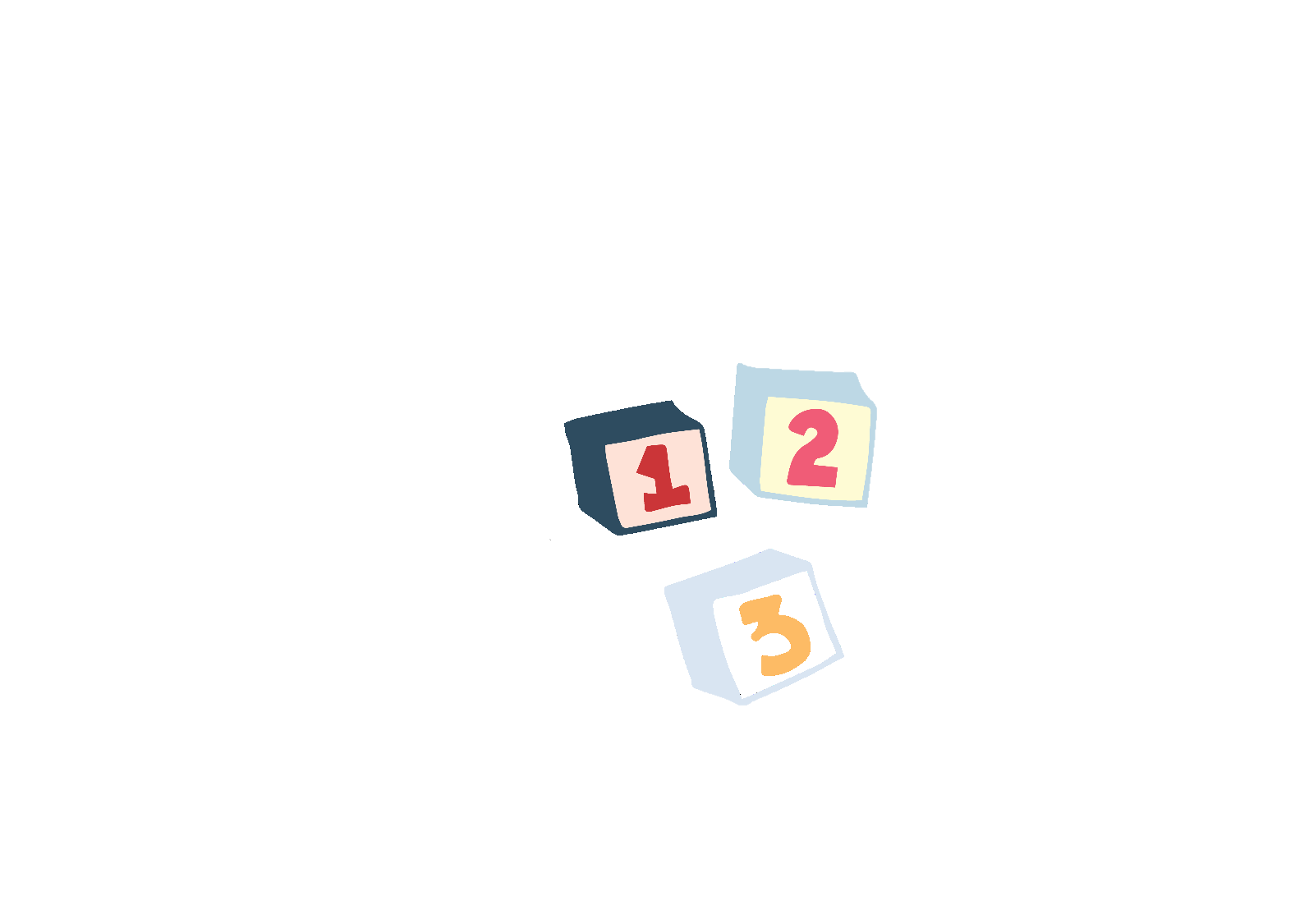 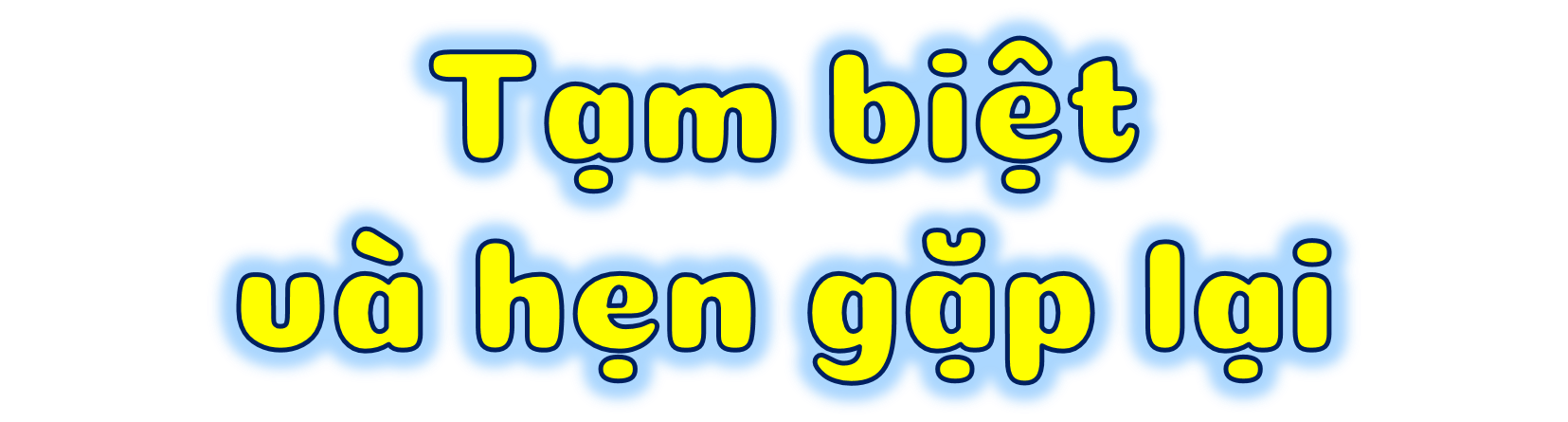 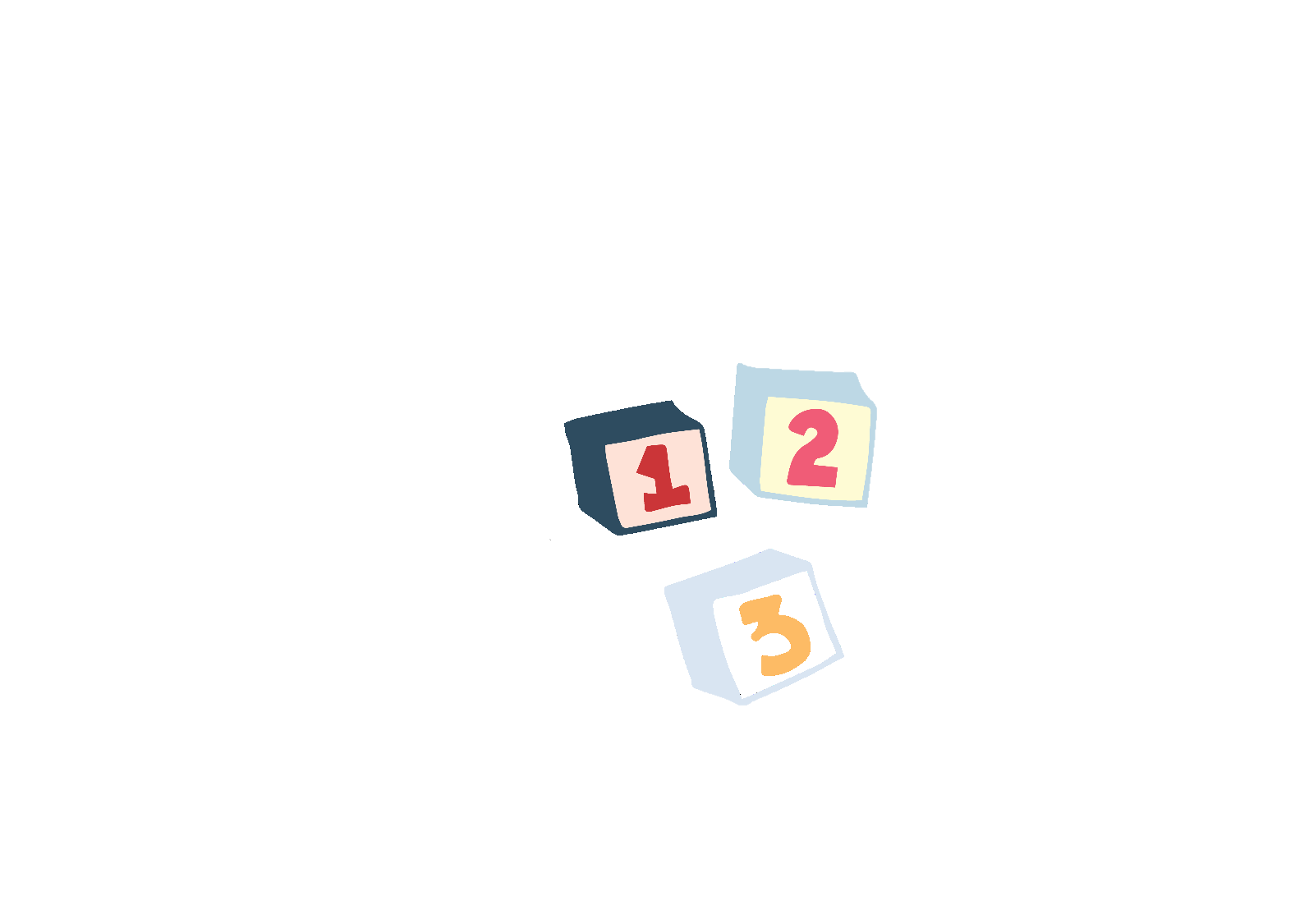 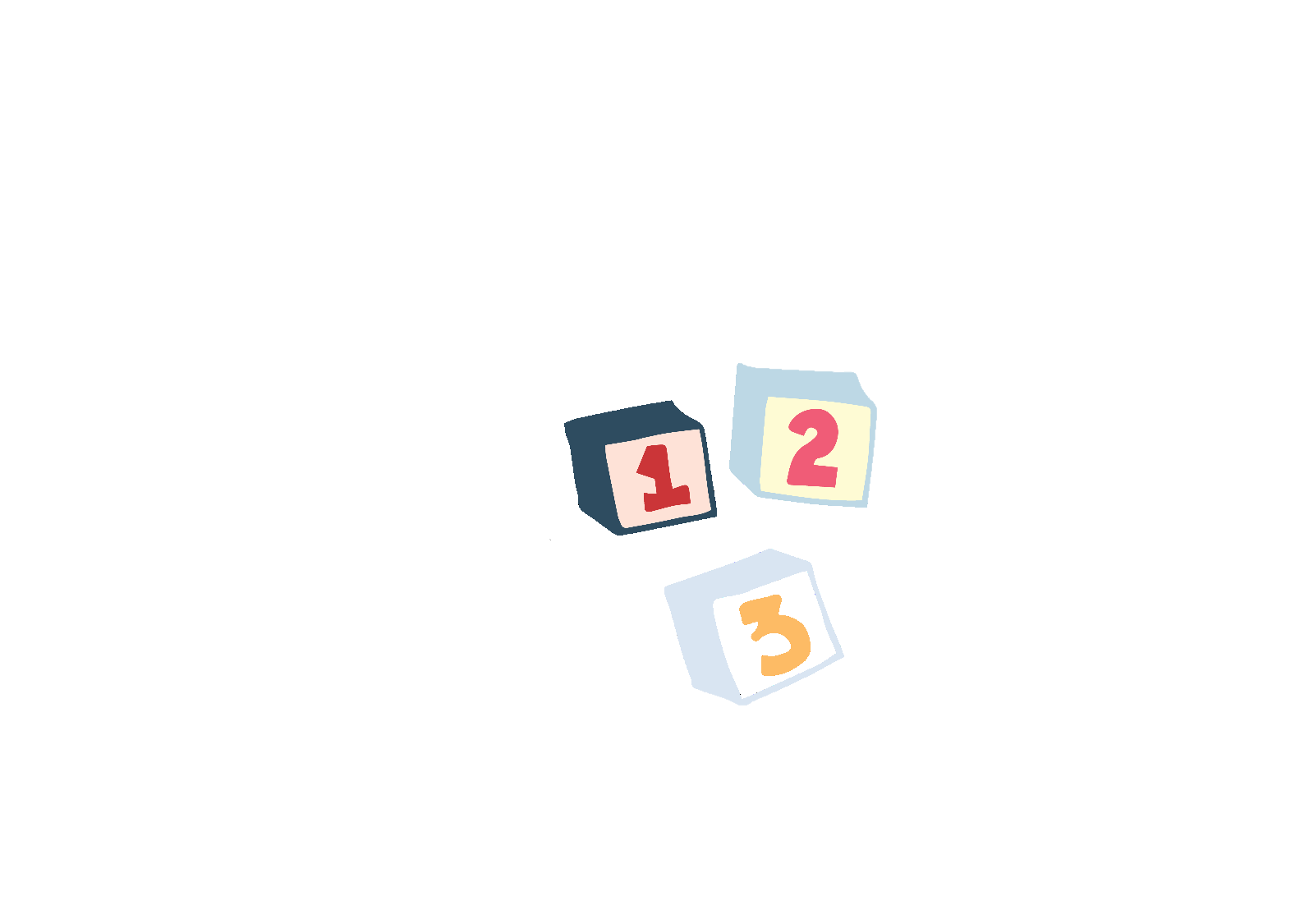